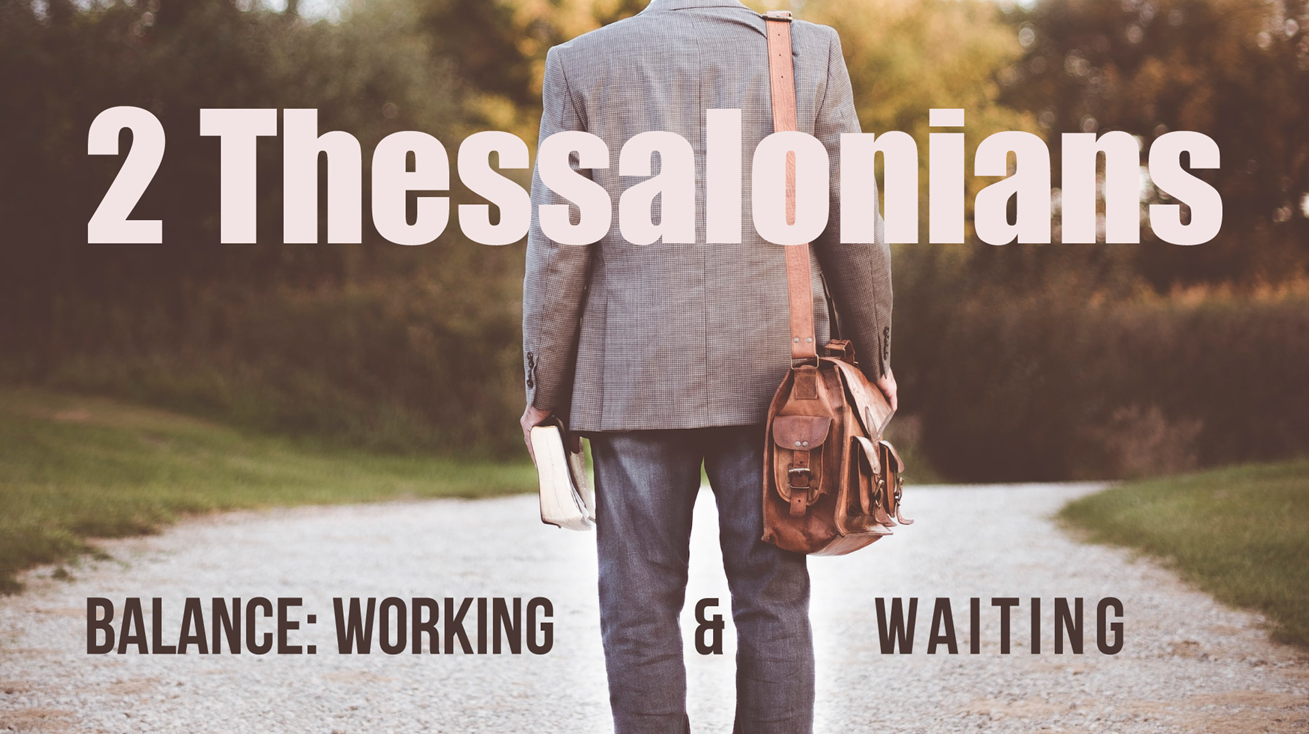 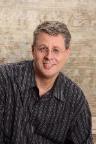 Dr. Andy Woods
Senior Pastor – Sugar Land Bible Church
President – Chafer Theological Seminary
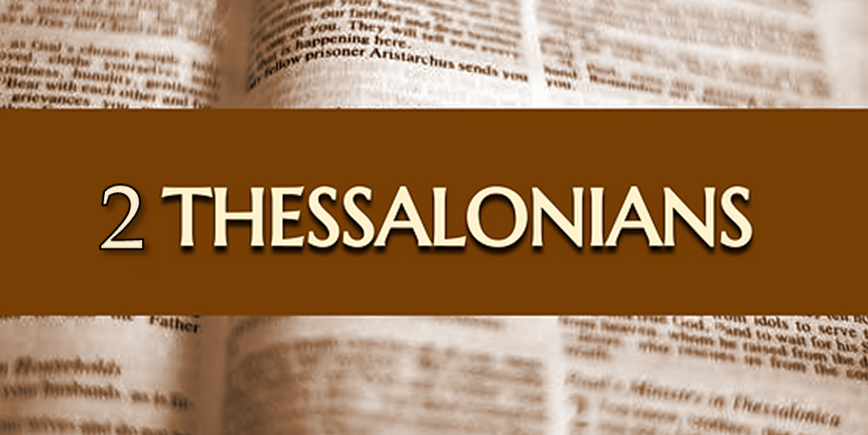 Introductory Matters
Authorship:		Paul
Audience:		Thessalonians
Place of writing: 	Corinth
Date: 			AD 51
Occasion: 		Forgery
Structure:		3 Parts
Message: 		working & waiting
Purpose: 		Correction of orthodoxy 				& orthopraxy
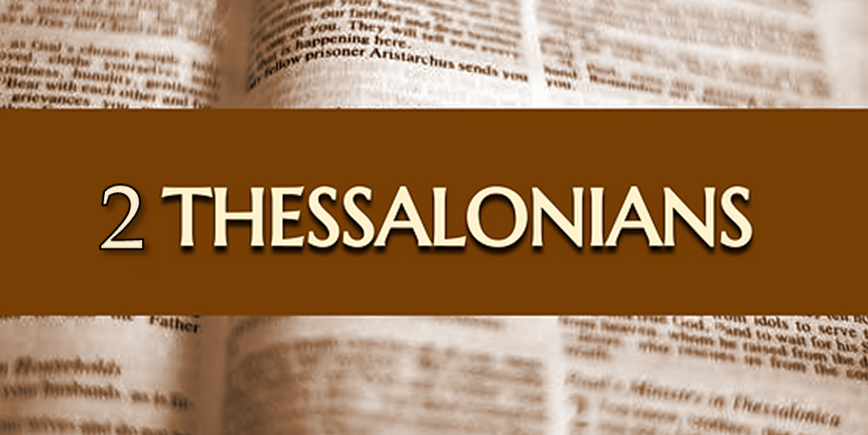 Structure
1 – Commendation
2 – Correction
3 – Consequences
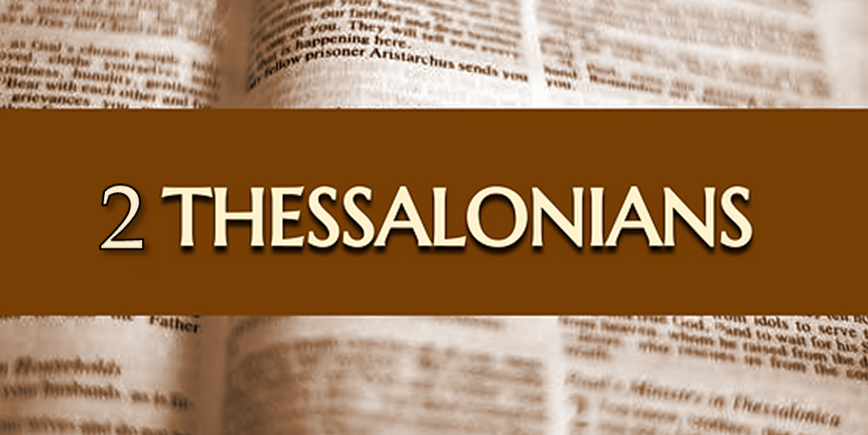 Commendation (1)
Reminder of grace (1:1-2)
Thanksgiving (1:3-4)
Kingdom (1:5)
Destiny of their persecutors (1:6-10)
Prayer for continued progress (1:11-12)
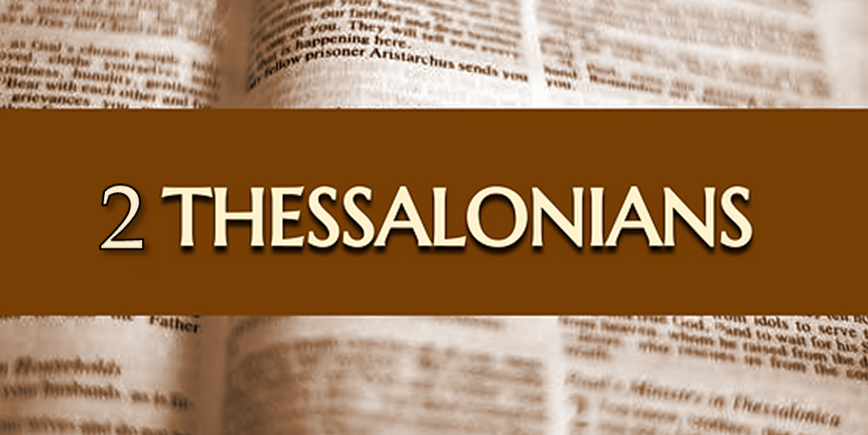 Commendation (1)
Reminder of grace (1:1-2)
Thanksgiving (1:3-4)
Kingdom (1:5)
Destiny of their persecutors (1:6-10)
Prayer for continued progress (1:11-12)
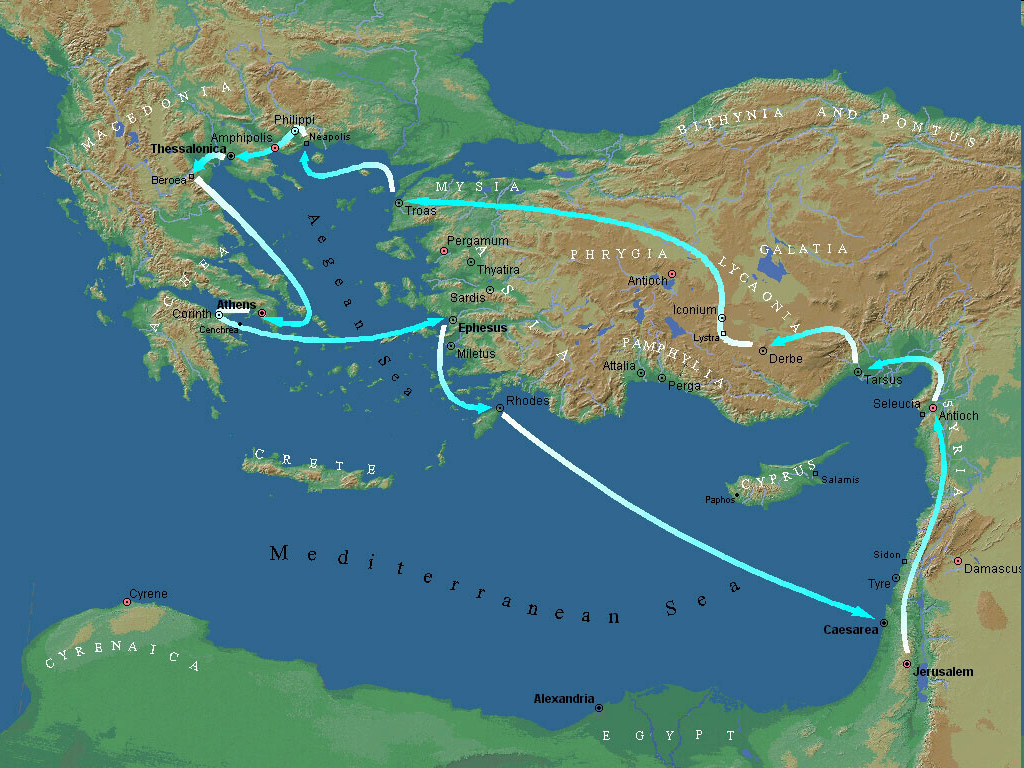 Second Missionary Journey
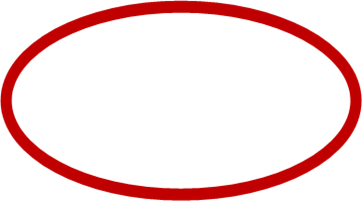 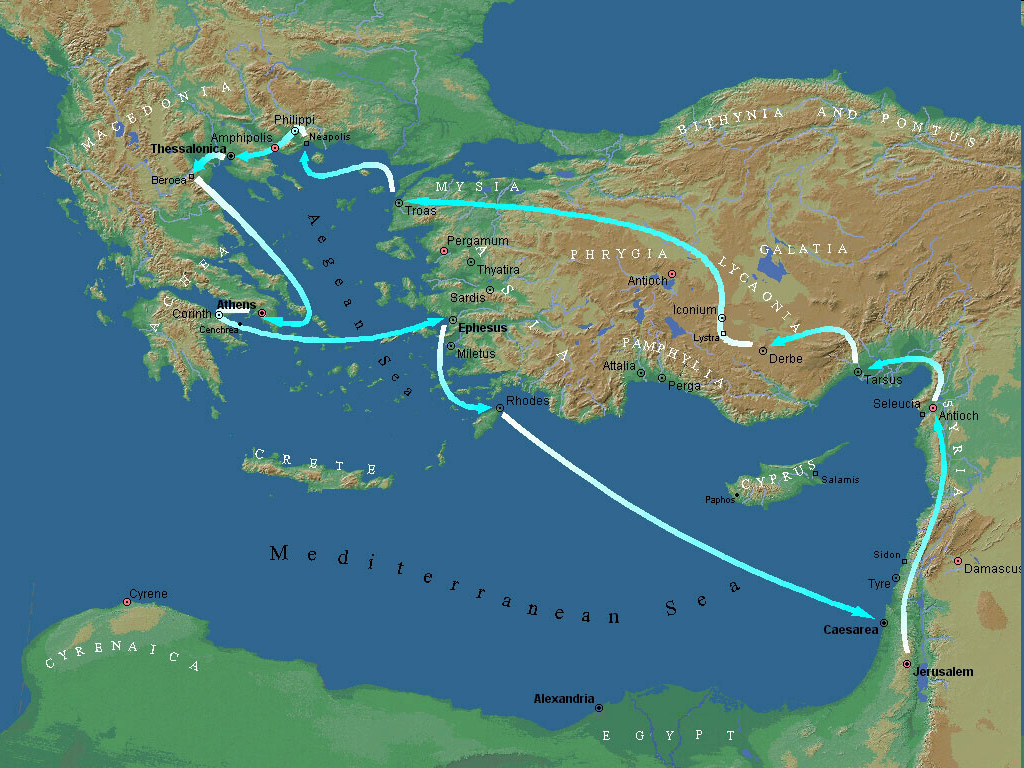 Second Missionary Journey
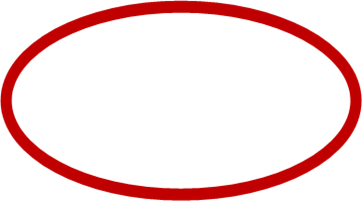 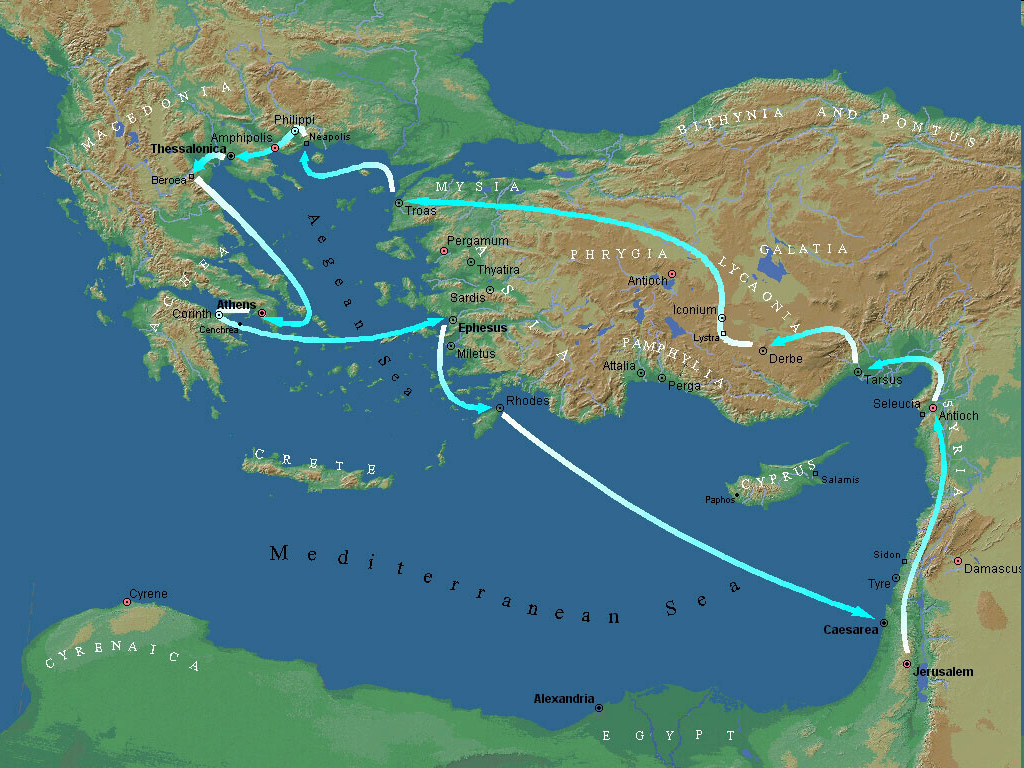 Second Missionary Journey
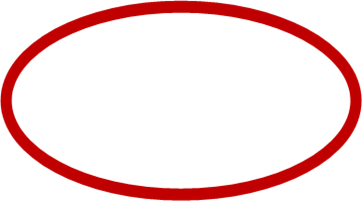 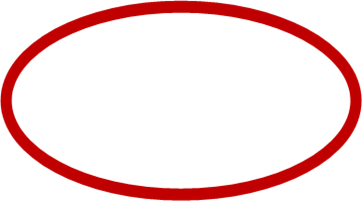 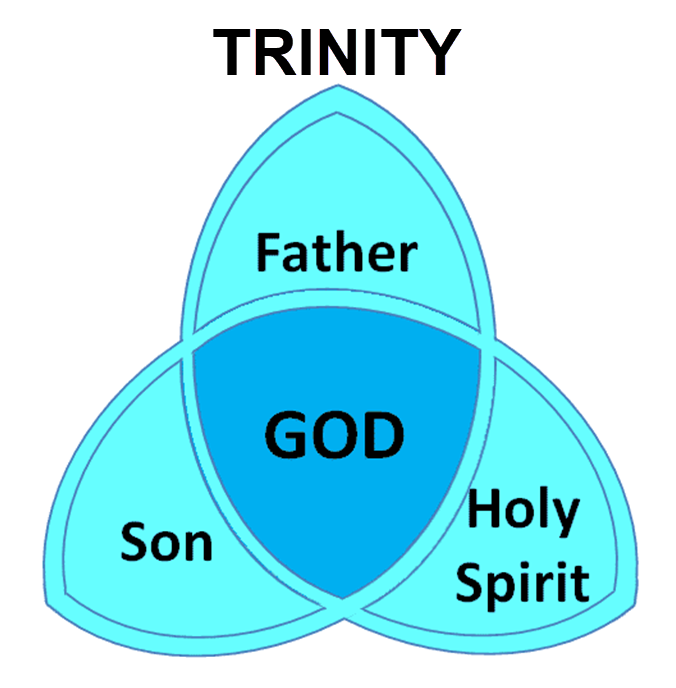 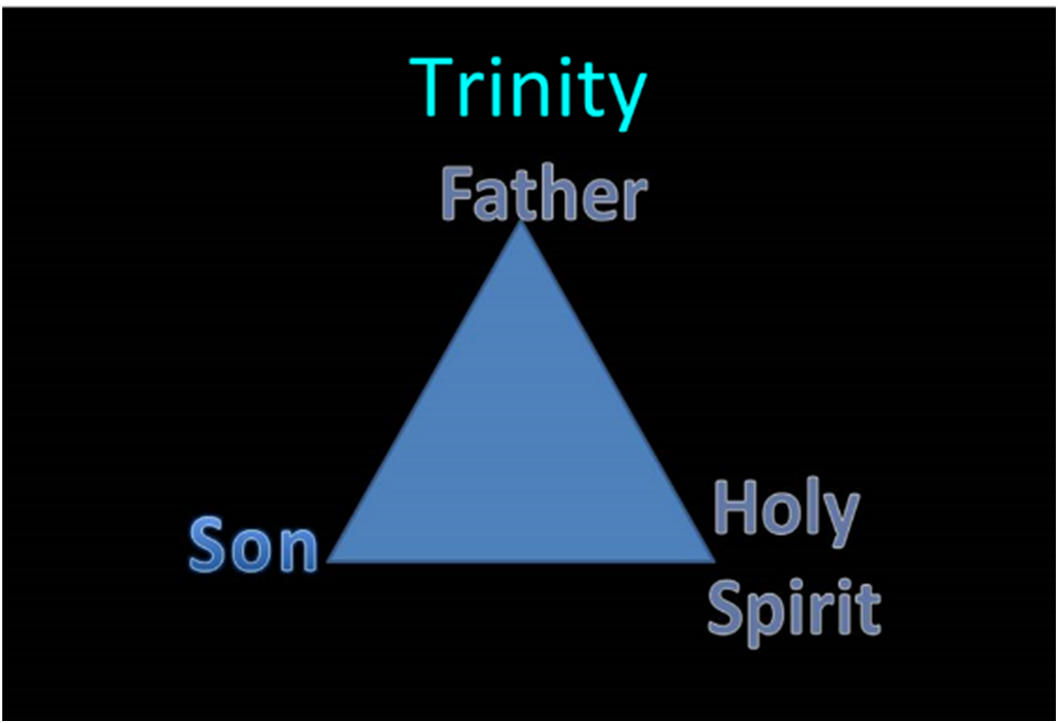 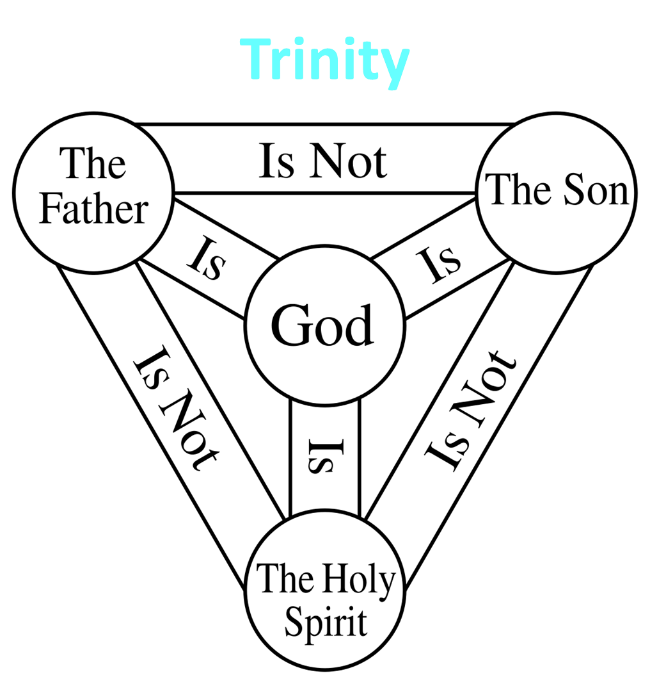 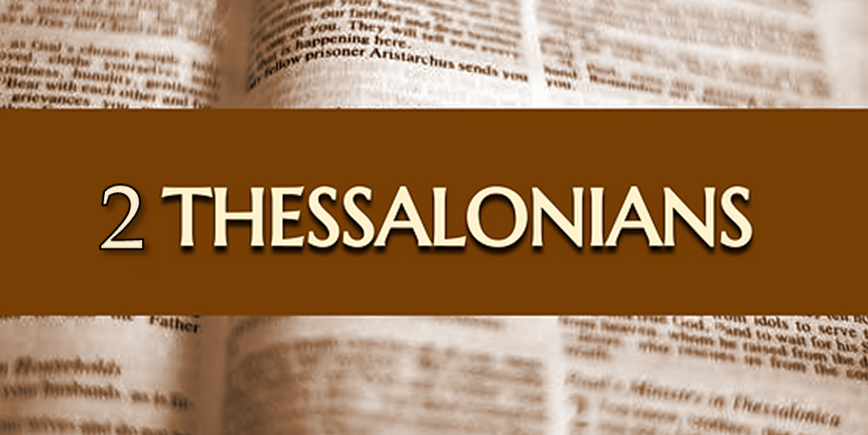 Commendation (1)
Reminder of grace (1:1-2)
Thanksgiving (1:3-4)
Kingdom (1:5)
Destiny of their persecutors (1:6-10)
Prayer for continued progress (1:11-12)
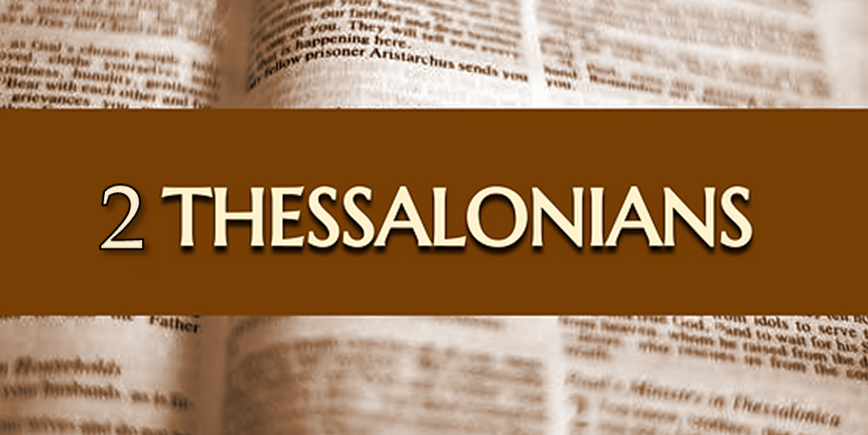 Commendation (1)
Reminder of grace (1:1-2)
Thanksgiving (1:3-4)
Kingdom (1:5)
Destiny of their persecutors (1:6-10)
Prayer for continued progress (1:11-12)
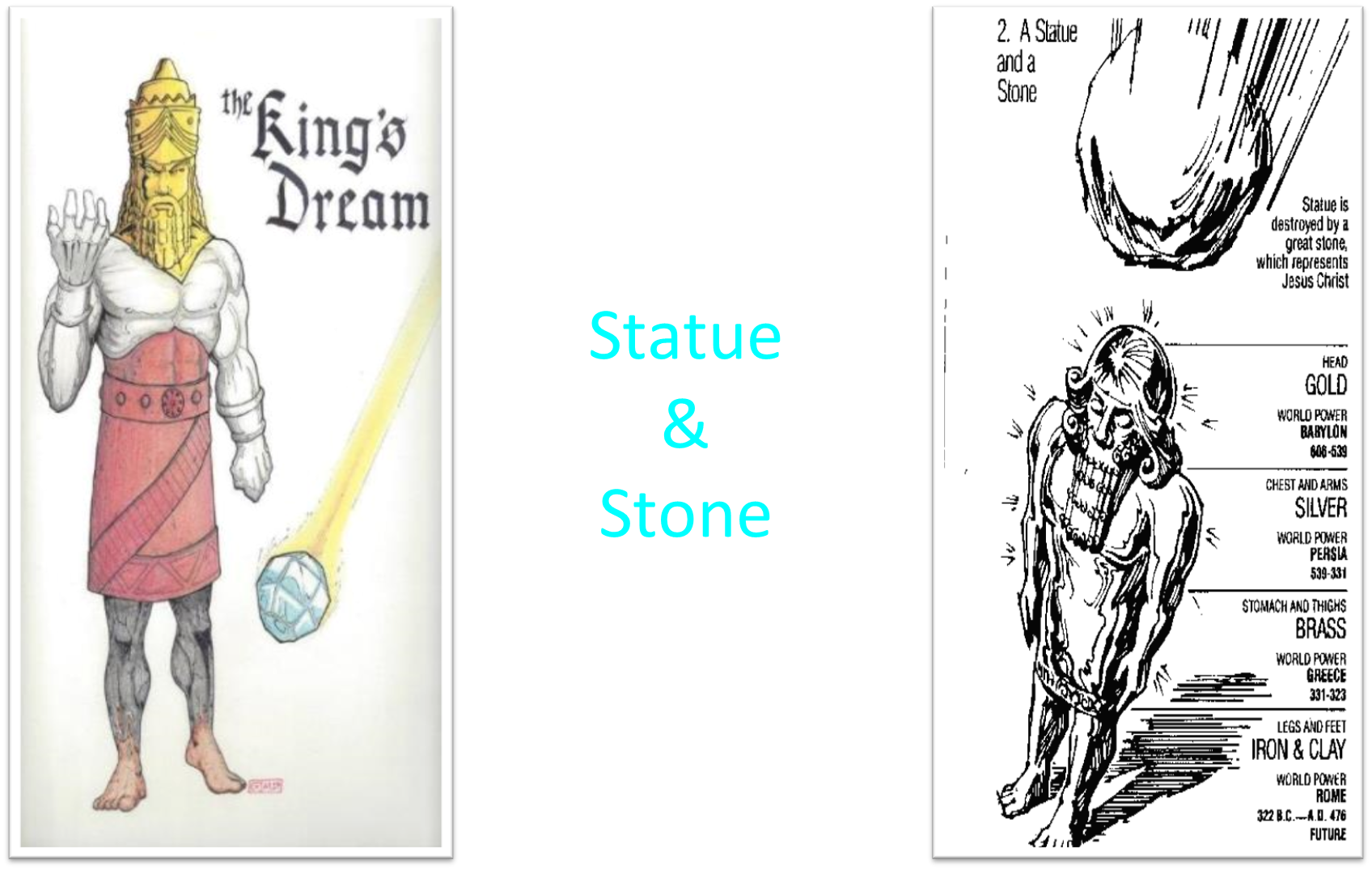 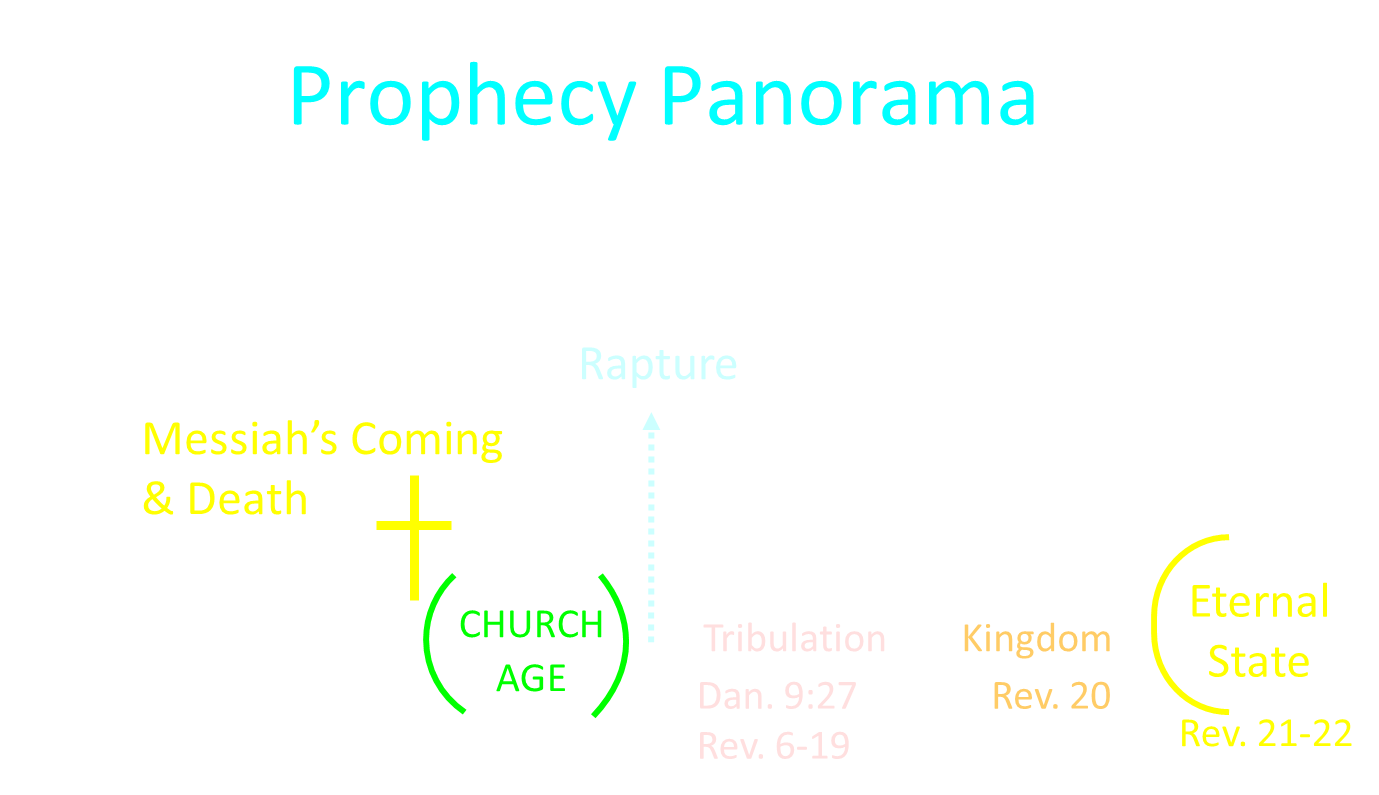 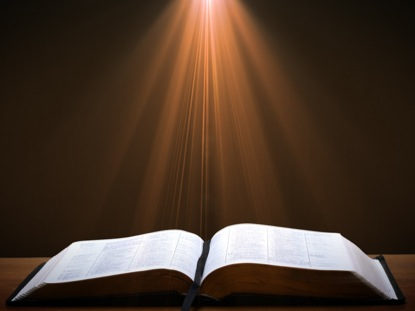 Revelation 5:10
“You have made them to be a kingdom and priests to our God; and they will reign [basileuō] upon the earth [gē].”
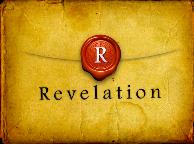 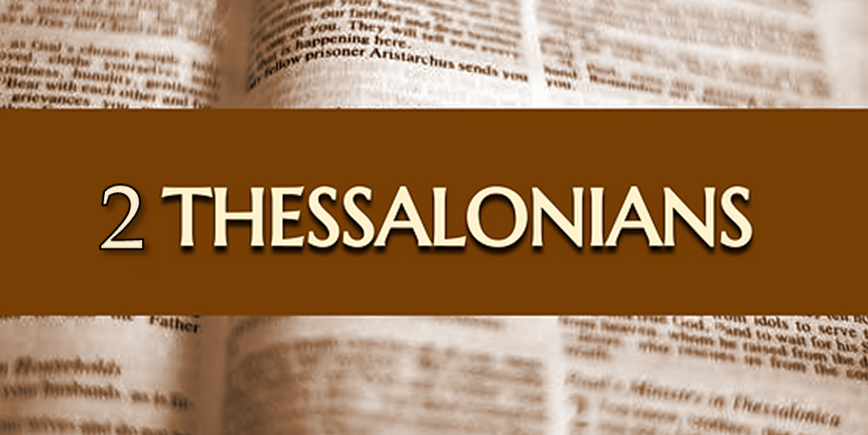 Commendation (1)
Reminder of grace (1:1-2)
Thanksgiving (1:3-4)
Kingdom (1:5)
Destiny of their persecutors (1:6-10)
Prayer for continued progress (1:11-12)
Genesis 15:16
“Then in the fourth generation they will return here, for the wrongdoing of the Amorite is not yet complete.”
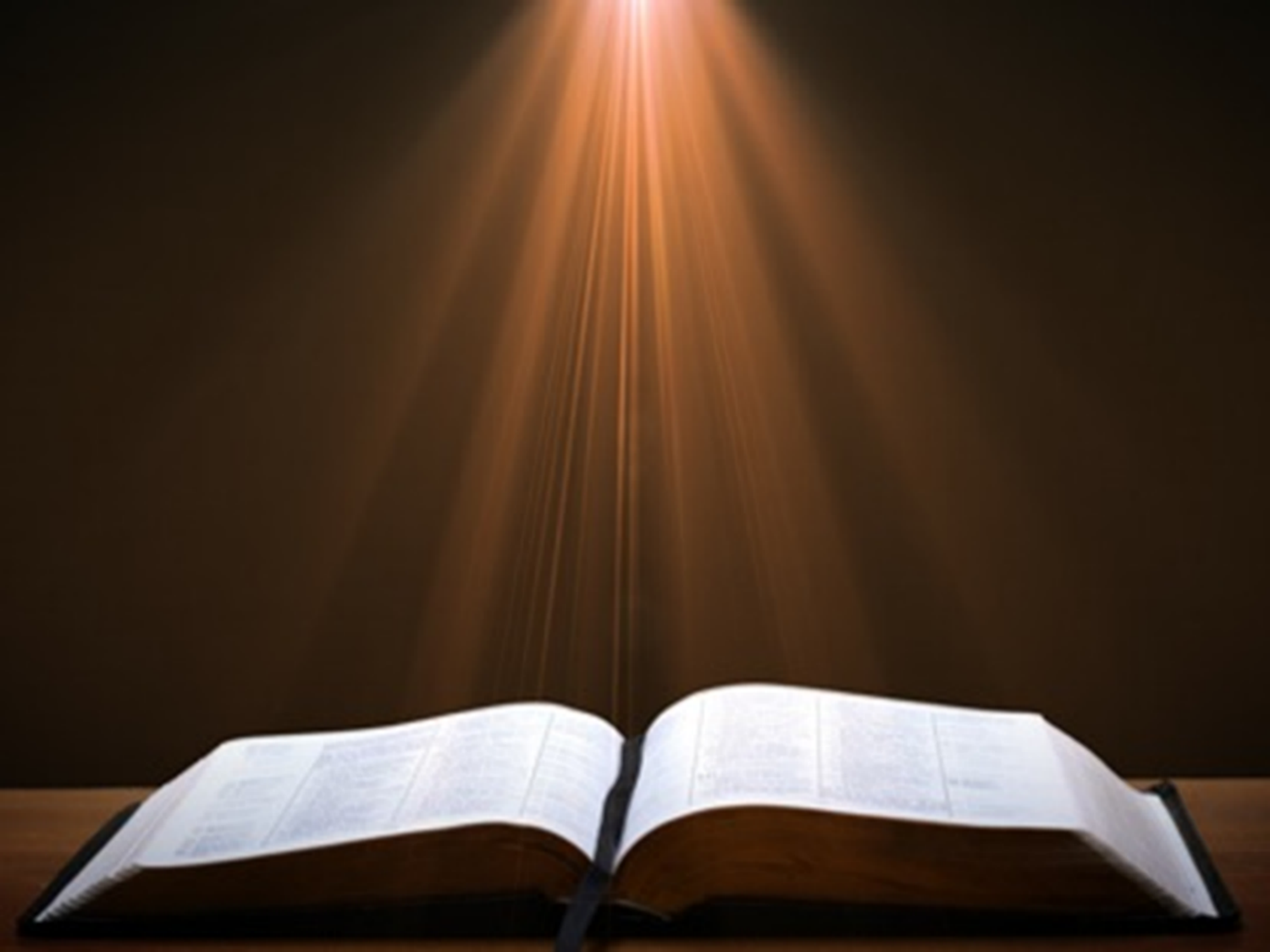 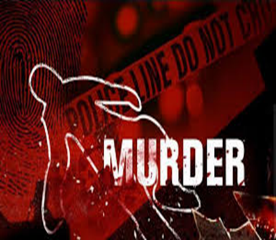 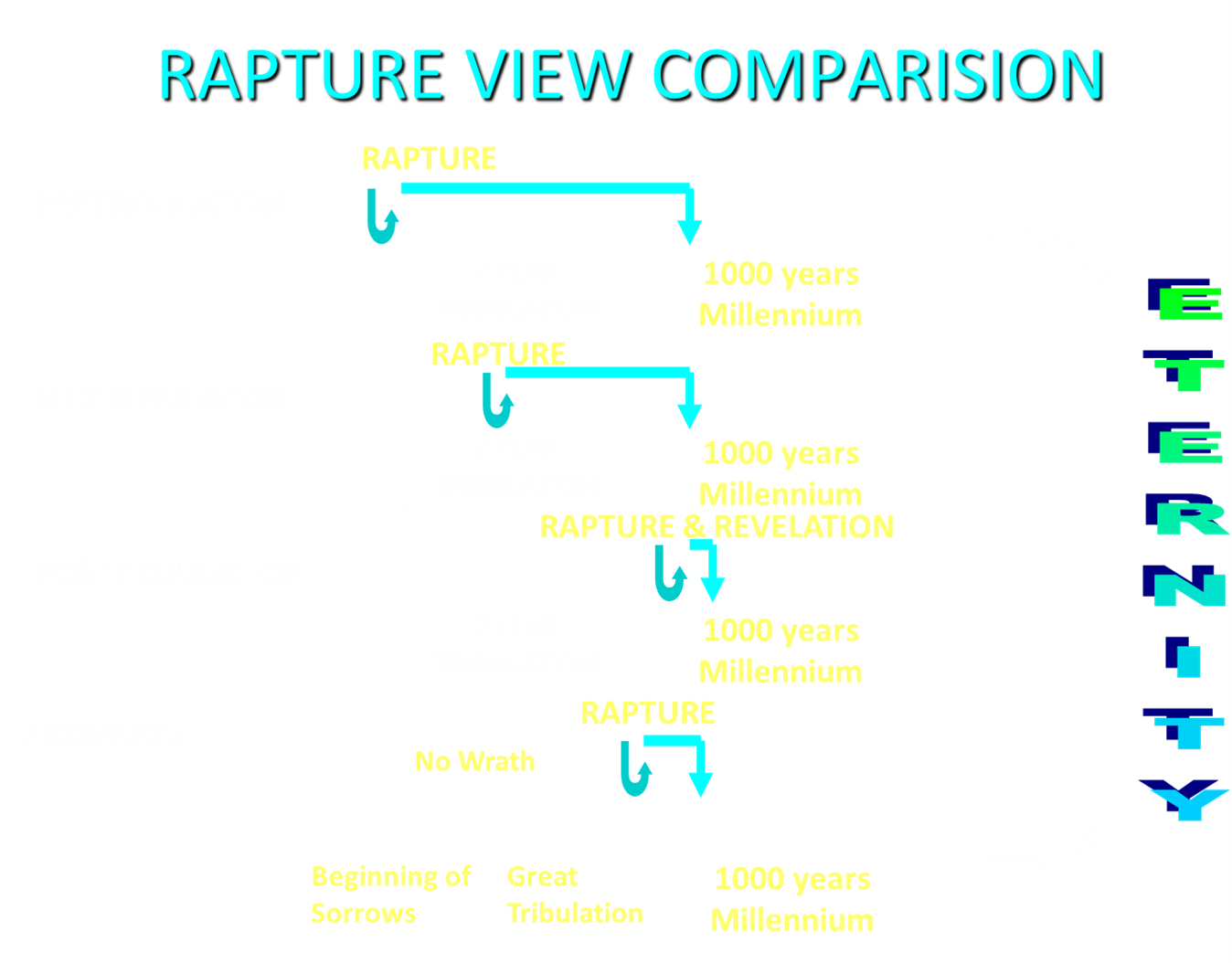 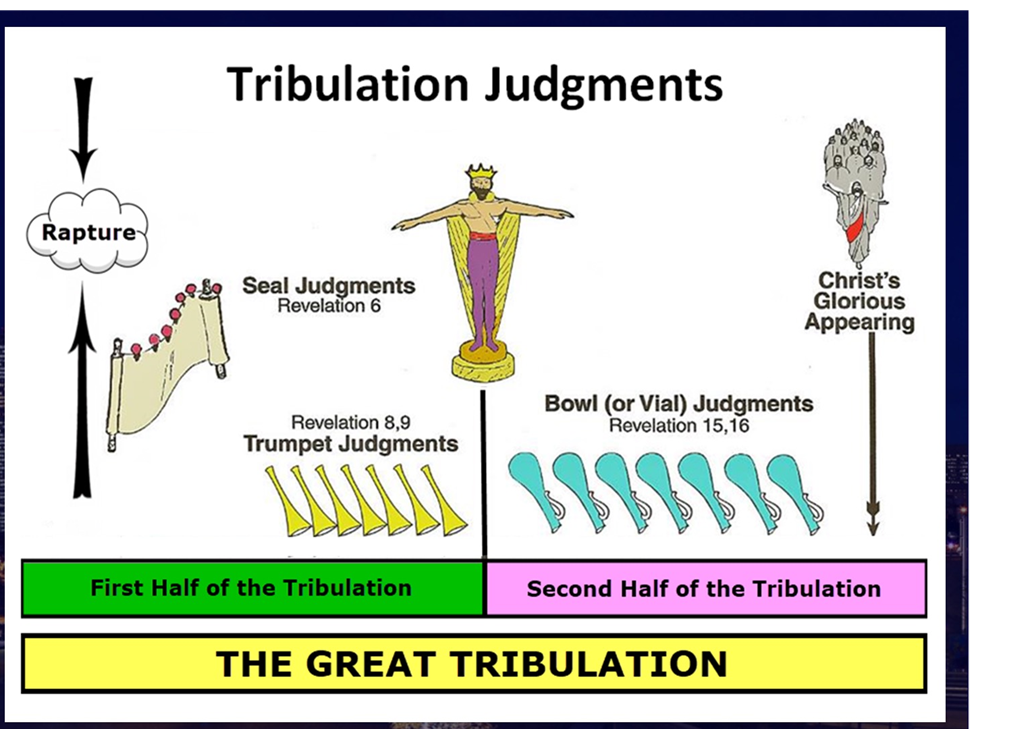 1st Six Seals (Revelation 6)
SEAL 1 – 6:1-2 – Advent of antichrist
SEAL 2 – 6:3-4 – War
SEAL 3 – 6:5-6 – Famine
SEAL 4 – 6:7-8 – Death
SEAL 5 – 6:9-11 – Martyrdoms
SEAL 6 – 6:12-17 – Cosmic disturbances
Belief-God’s One Condition for Justification
“…because upwards of 150 passages of Scripture condition salvation upon believing only (cf. John 3:16; Acts 16:31).”
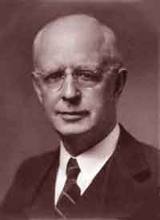 Lewis Sperry Chafer, vol. 7, Systematic Theology(Grand Rapids, MI: Kregel Publications, 1993), 265-66.
Belief – God’s One Condition for Justification
Gen 15:6
Then he believed in the LORD; and He reckoned it to him as righteousness.
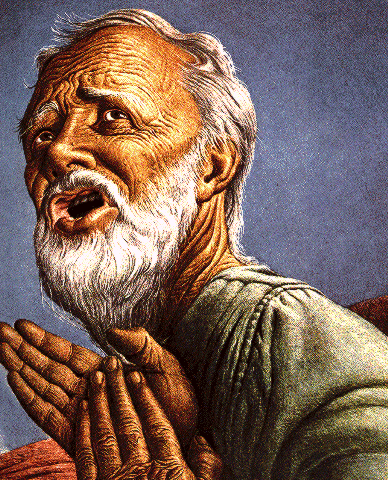 John 3:16
For God so loved the world, that He gave His only begotten Son, that whoever believes in Him shall not perish, but have eternal life.
Acts 16:30-31
"Sirs, what must I do to be saved?" They said, "Believe in the Lord Jesus, and you will be saved..."
Matthew 25:46
“These will go away into eternal (aiōnios) punishment, but the righteous into eternal (aiōnios) life.
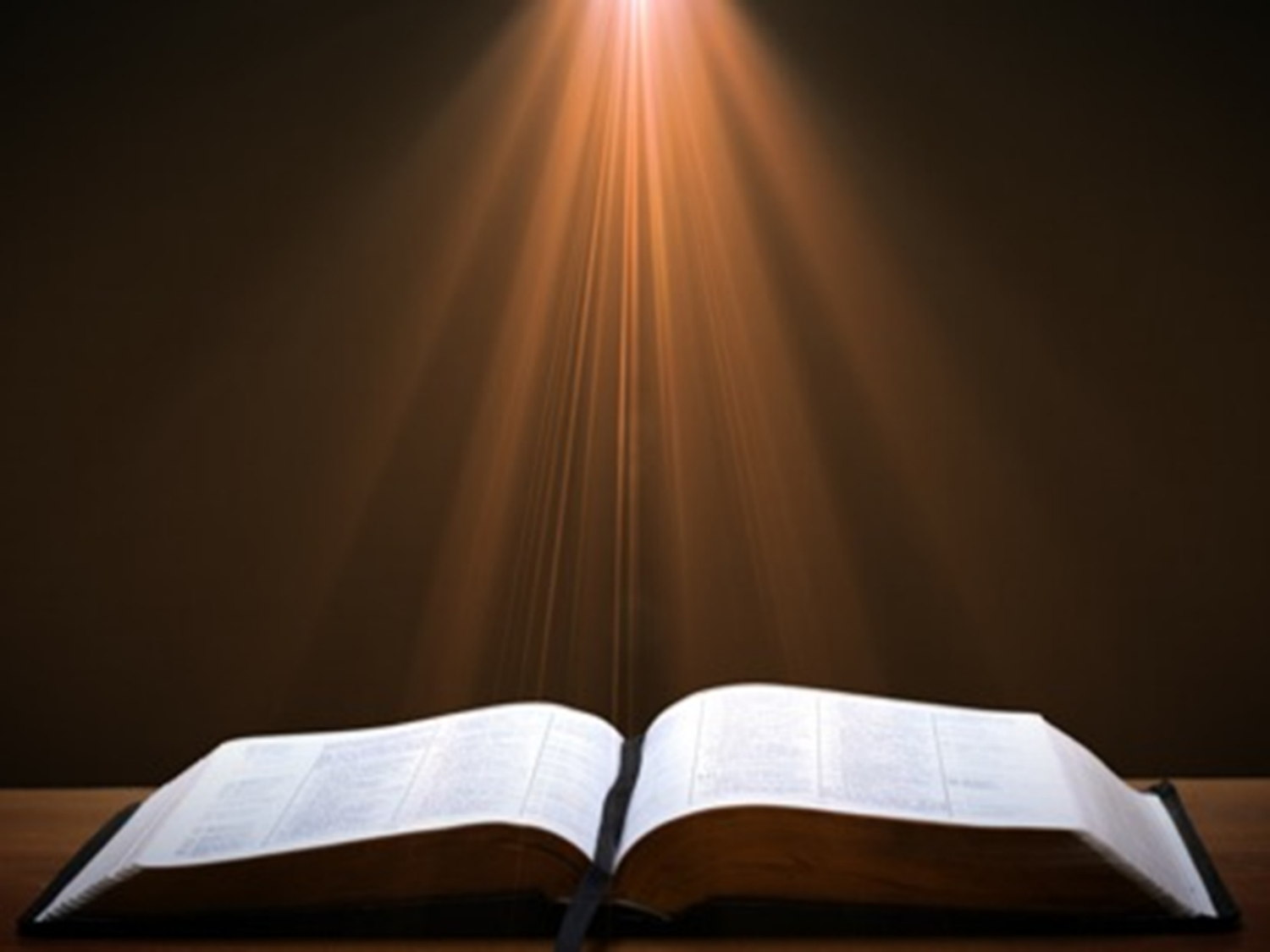 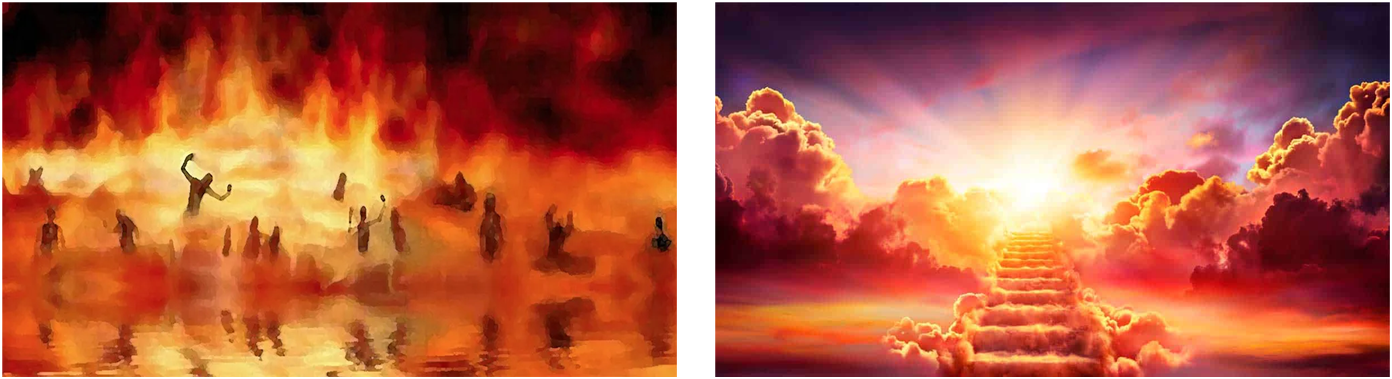 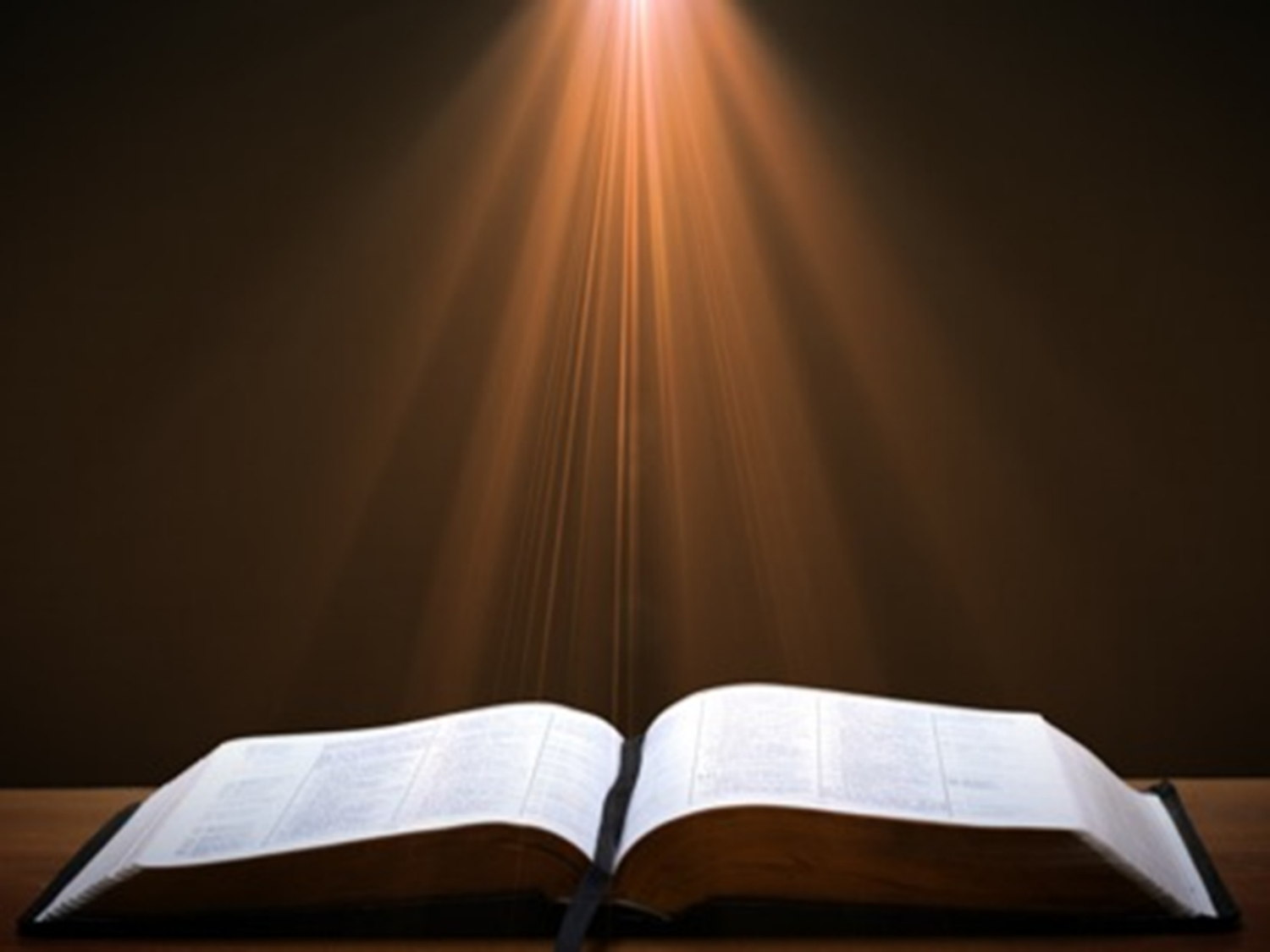 Romans 16:26
“but now is manifested, and by the Scriptures of the prophets, according to the commandment of the eternal (aiōnios) God, has been made known to all the nations, leading to obedience of faith.”
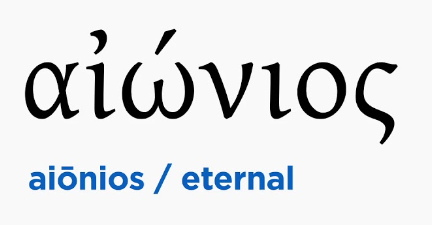 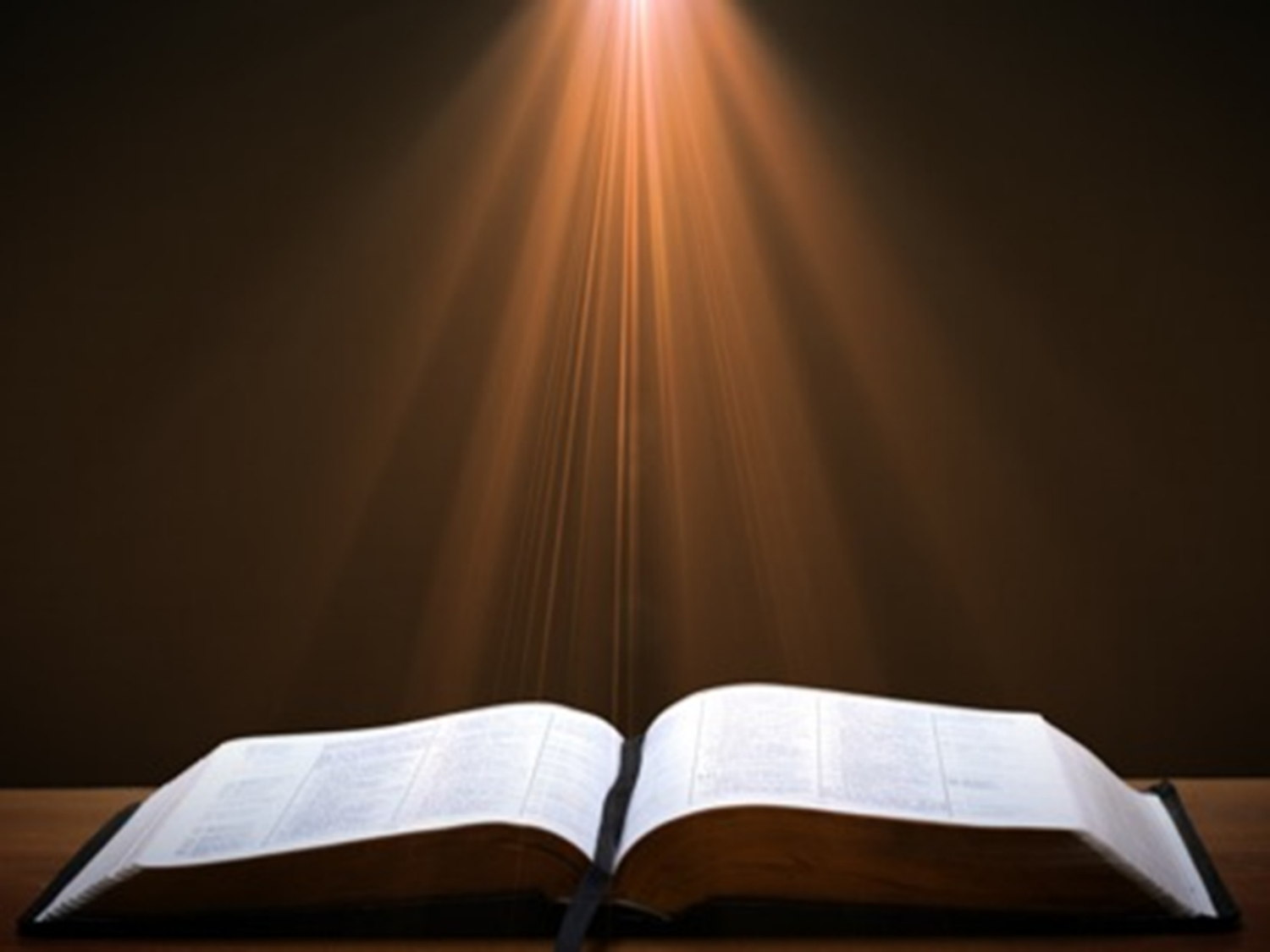 Revelation 14:11
“And the smoke of their torment goes up forever (aiōn) and ever (aiōn); they have no rest day and night, those who worship the beast and his image, and whoever receives the mark of his name.”
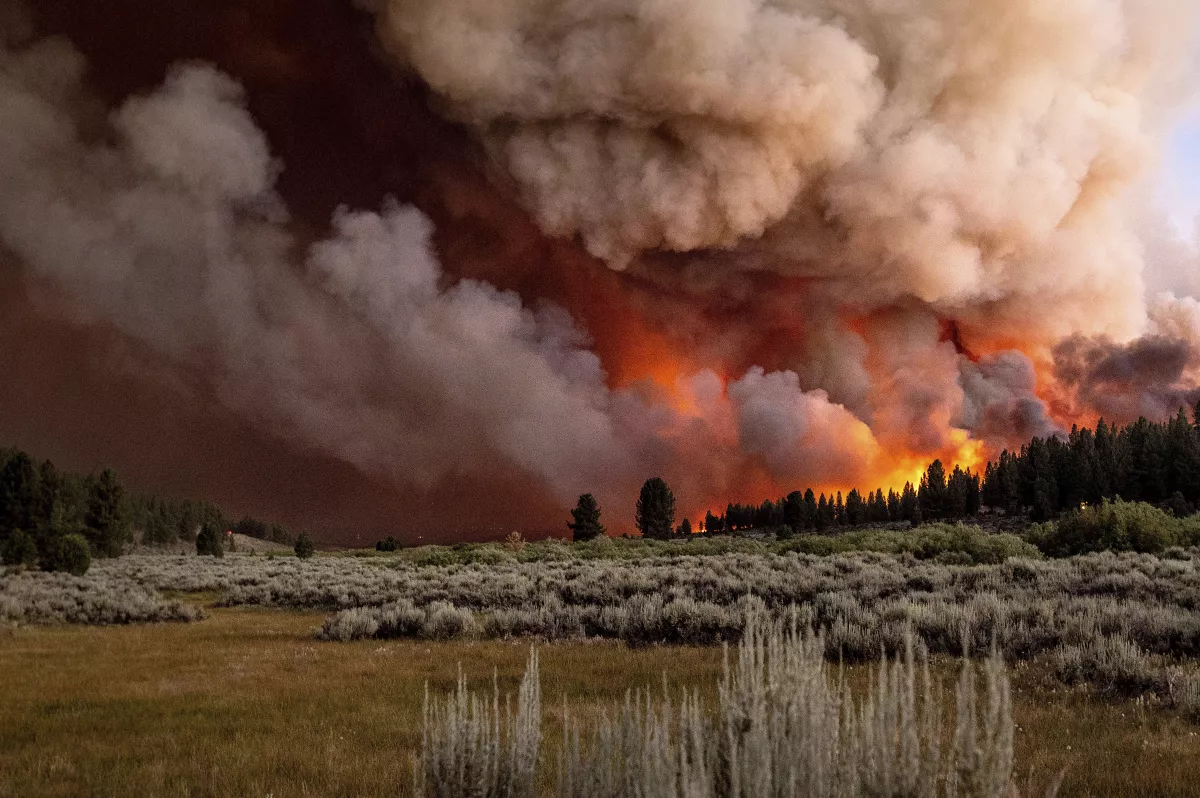 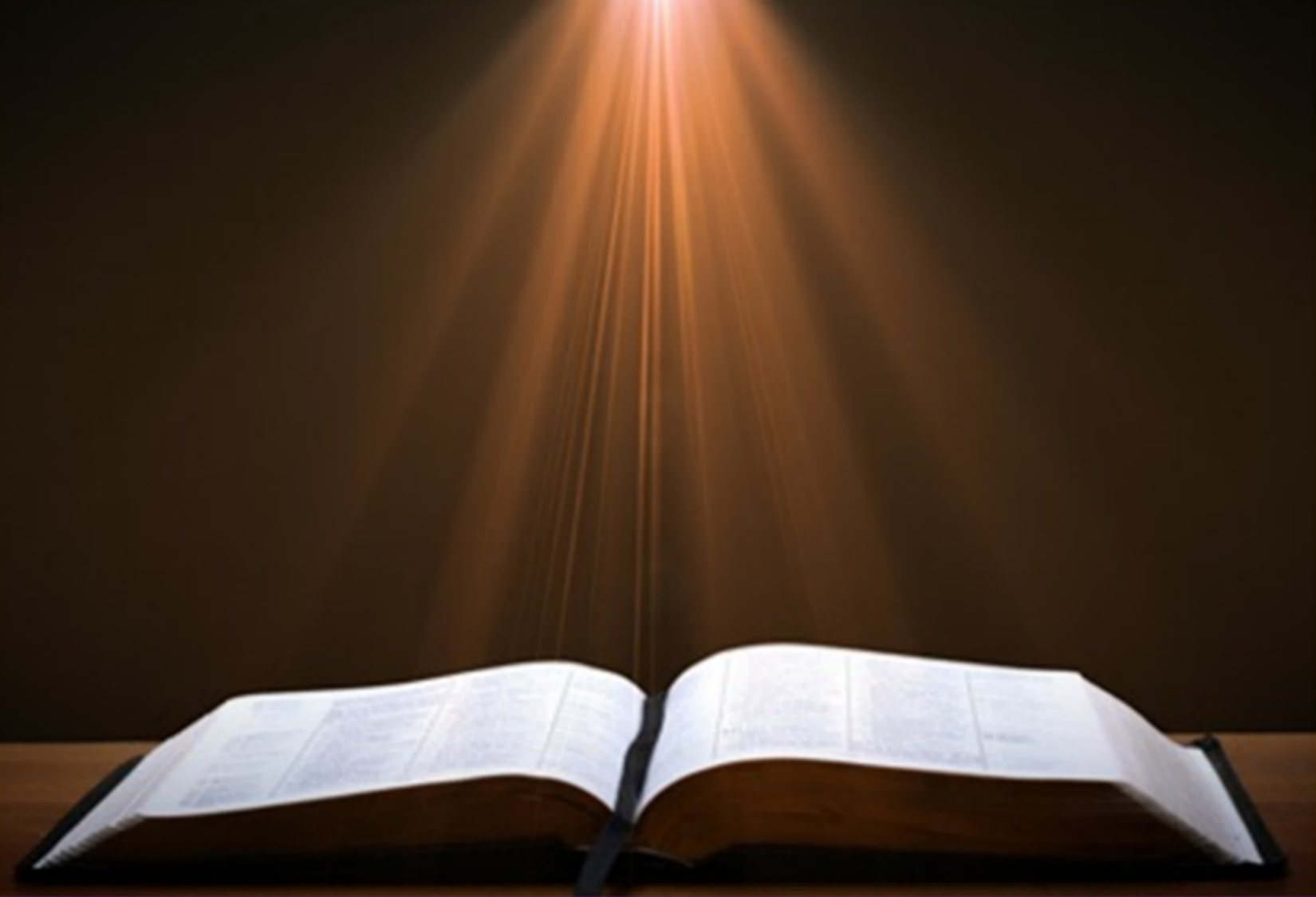 Daniel 12:1-2
“1 Now at that time Michael, the great prince who stands guard over the sons of your people, will arise. And there will be a time of distress such as never occurred since there was a nation until that time; and at that time your people, everyone who is found written in the book, will be rescued. 2 Many of those who sleep in the dust of the ground will awake, these to everlasting (olam) life, but the others to disgrace and everlasting (olam) contempt.”
Psalm 90:2
“Before the mountains were born Or You gave birth to the earth and the world, Even from everlasting (olam) to everlasting (olam), You are God.”
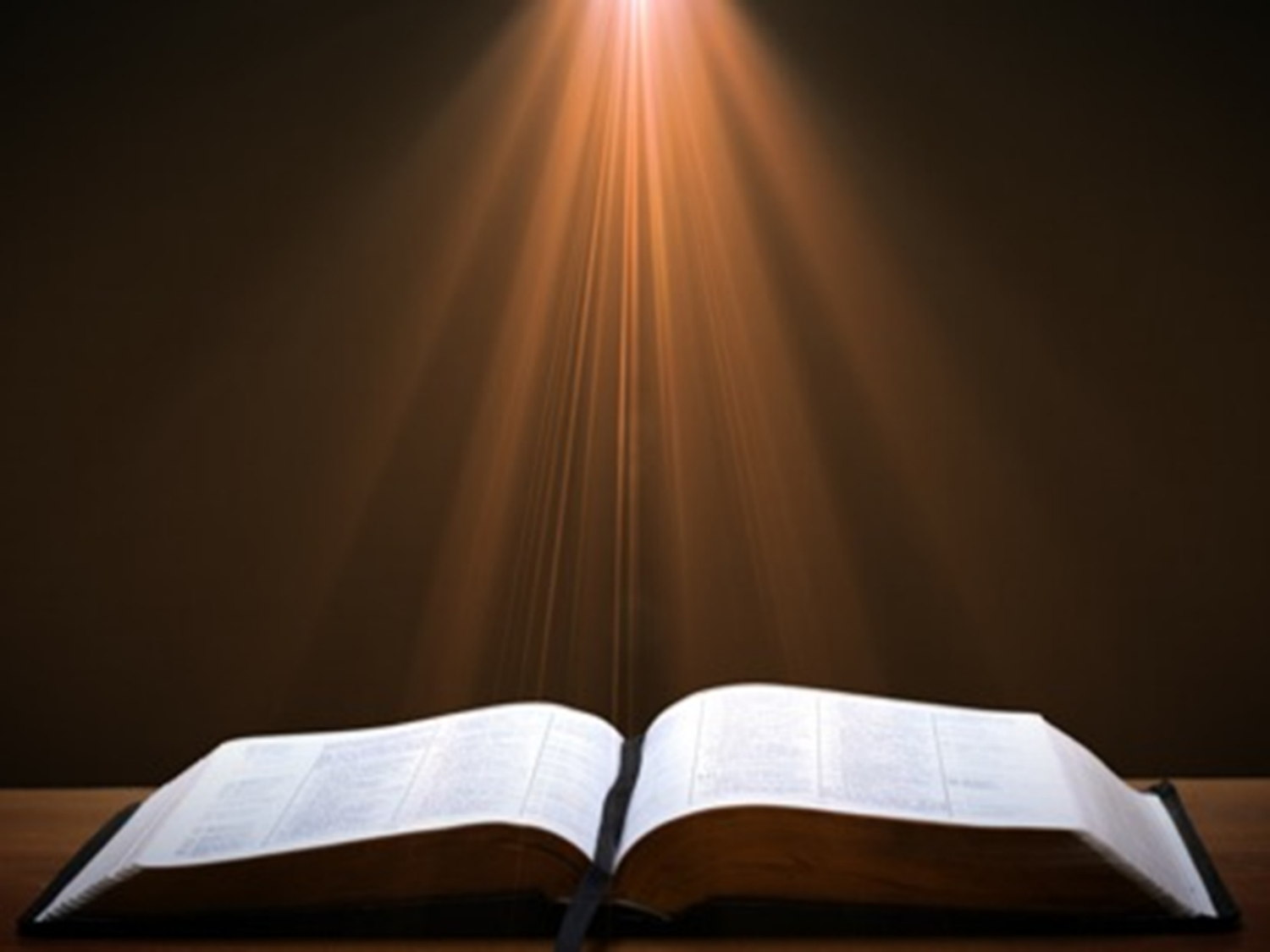 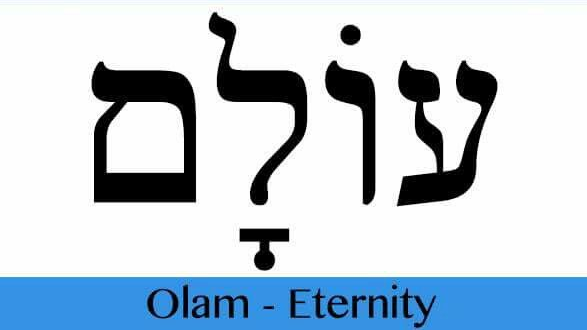 Dominoes in a Row
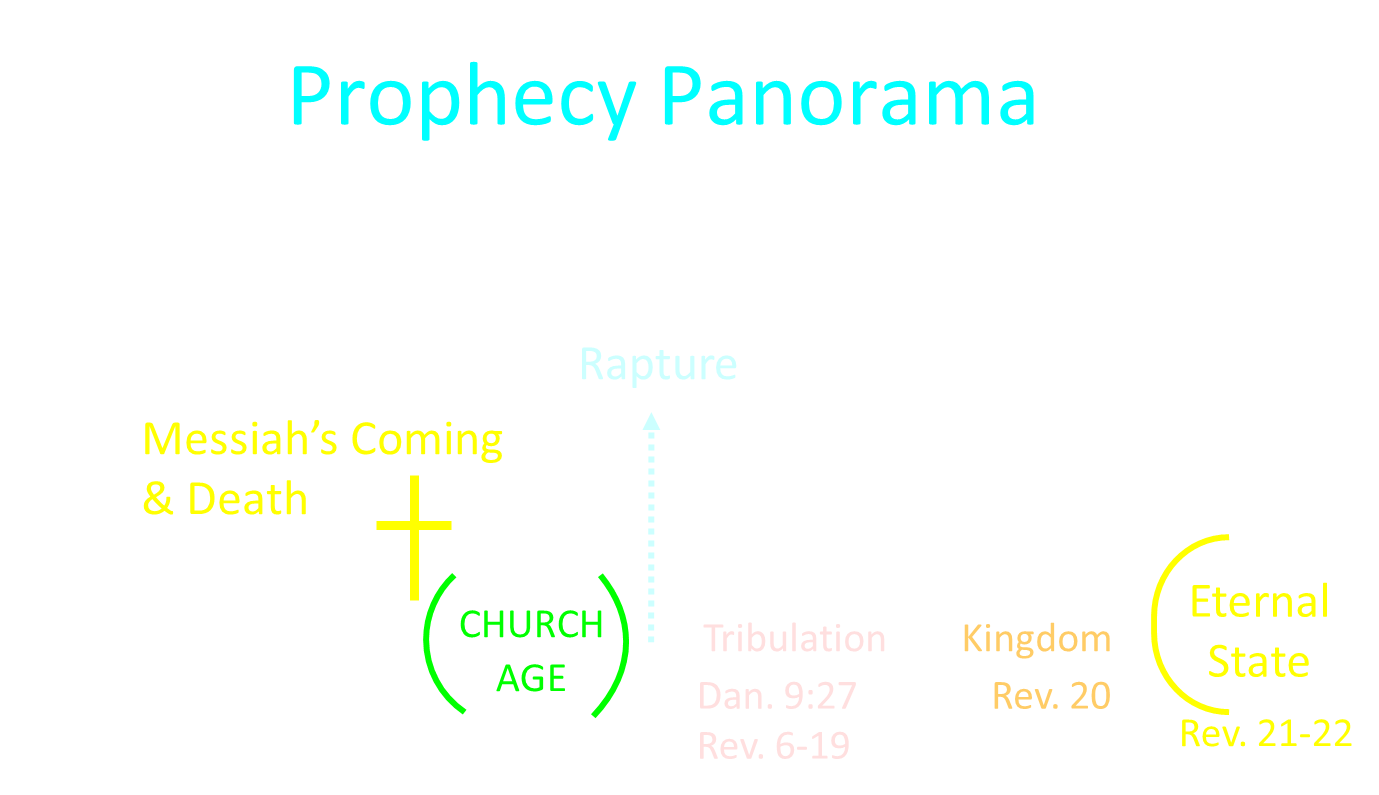 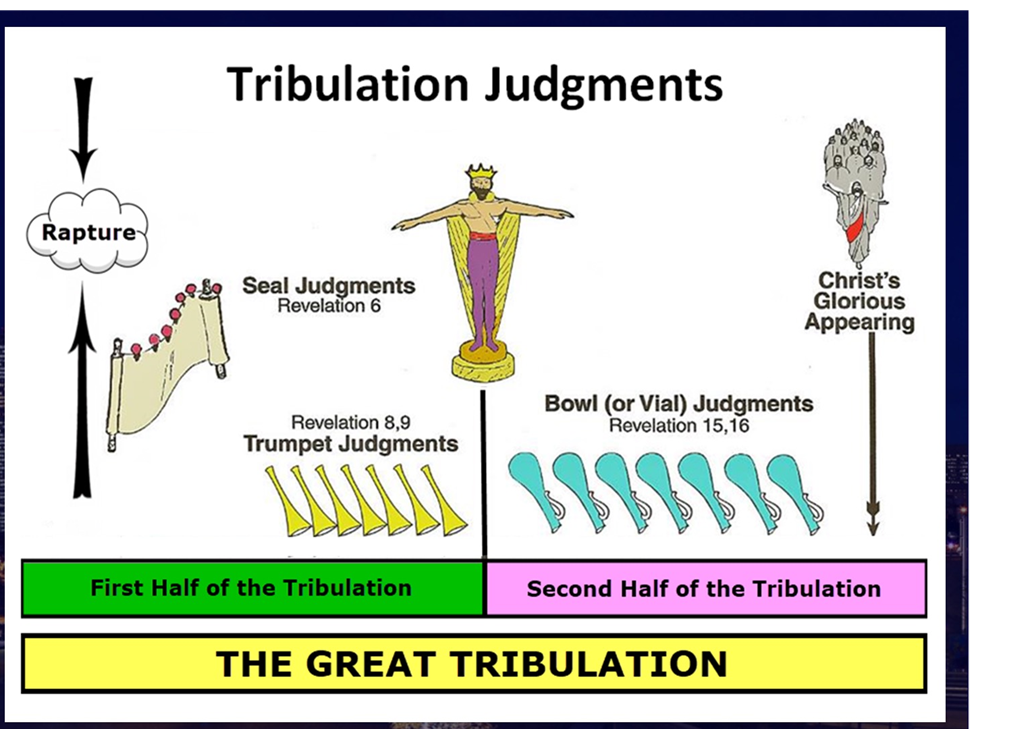 Belief-God’s One Condition for Justification
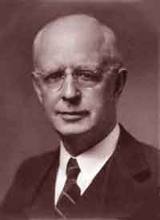 “…because upwards of 150 passages of Scripture condition salvation upon believing only (cf. John 3:16; Acts 16:31).”
Lewis Sperry Chafer, vol. 7, Systematic Theology(Grand Rapids, MI: Kregel Publications, 1993), 265-66.
Belief – God’s One Condition for Justification
Gen 15:6
Then he believed in the LORD; and He reckoned it to him as righteousness.
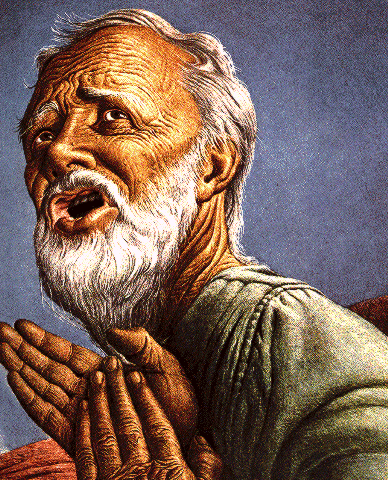 John 3:16
For God so loved the world, that He gave His only begotten Son, that whoever believes in Him shall not perish, but have eternal life.
Acts 16:30-31
"Sirs, what must I do to be saved?" They said, "Believe in the Lord Jesus, and you will be saved..."
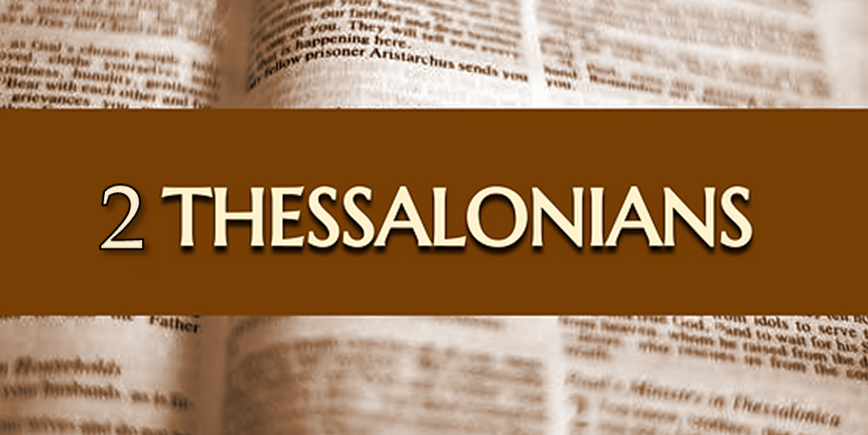 Commendation (1)
Reminder of grace (1:1-2)
Thanksgiving (1:3-4)
Kingdom (1:5)
Destiny of their persecutors (1:6-10)
Prayer for continued progress (1:11-12)
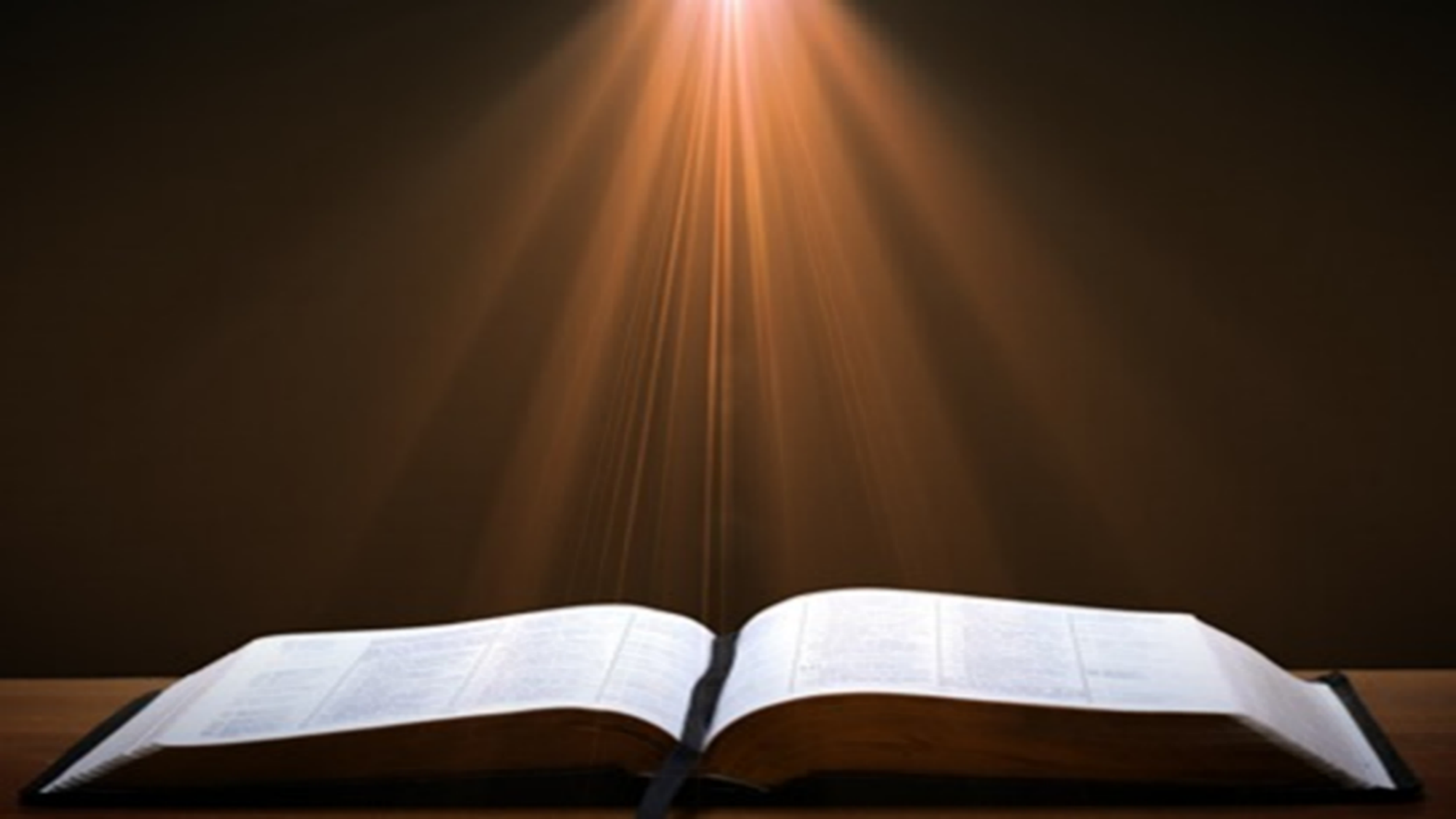 2 Peter 1:5-7
5 Now for this very reason also, applying all diligence, in your faith supply moral excellence, and in your moral excellence, knowledge, 6 and in your knowledge, self-control, and in your self-control, perseverance, and in your perseverance, godliness, 7 and in your godliness, brotherly kindness, and in your brotherly kindness, love.
PORTRAIT OF GROWTH1:5-7
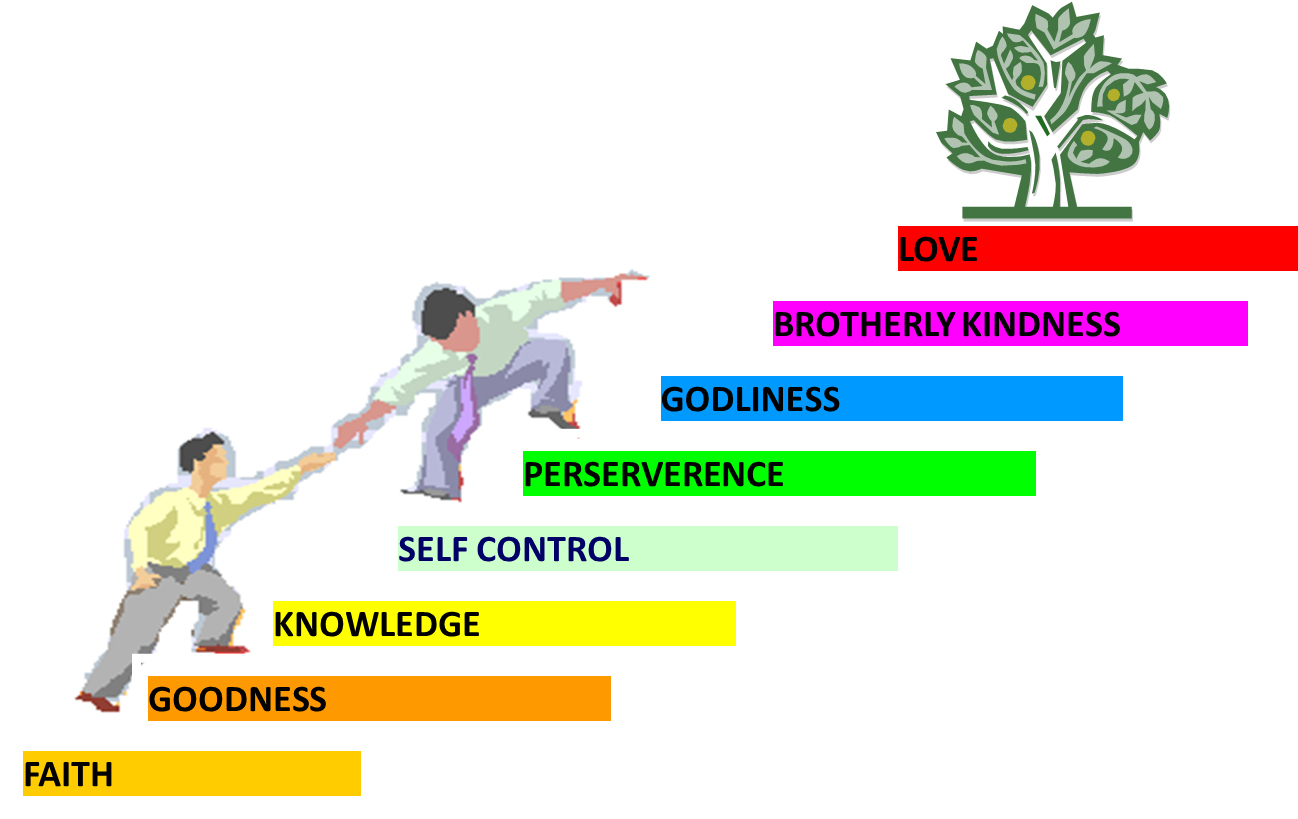 Dispensational Theology is a System of Theology
Traditional-normative dispensational theology is a system that embodies three essential, fundamental concepts called the sine qua non (lit. “without which is not”):
The consistent use of a plain, normal, literal, grammatical-historical method of interpretation;
Which reveals that the Church is distinct from Israel;
God’s overall purpose is to bring glory to Himself (Eph. 1:6, 12, 14).
Dr. Charles Ryrie, Dispensationalism, pp. 38-41
Dispensational Theology: Doxological Purpose
God’s ultimate purpose for the ages is to glorify Himself.  Scripture is not human-centered, as though salvation were the principle point, but God-centered, because His glory is at the center.
The glory of God is the primary principle that unifies all dispensations, the program of salvation being just one of the means by which God glorifies Himself.  Each successive revelation of God’s plan for the ages, as well as His dealing with the elect, non-elect, angels, and nations all manifest His glory.
Dictionary of Premillennial Theology, Charles Ryrie, p. 94
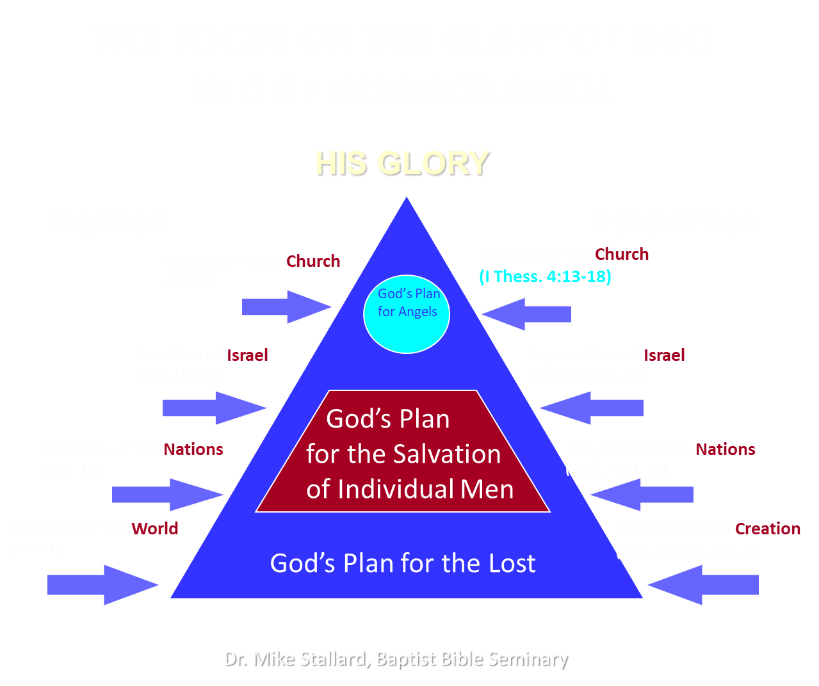 Galatians 3:3
“Are you so foolish? Having begun by the Spirit, are you now being perfected by the flesh?”
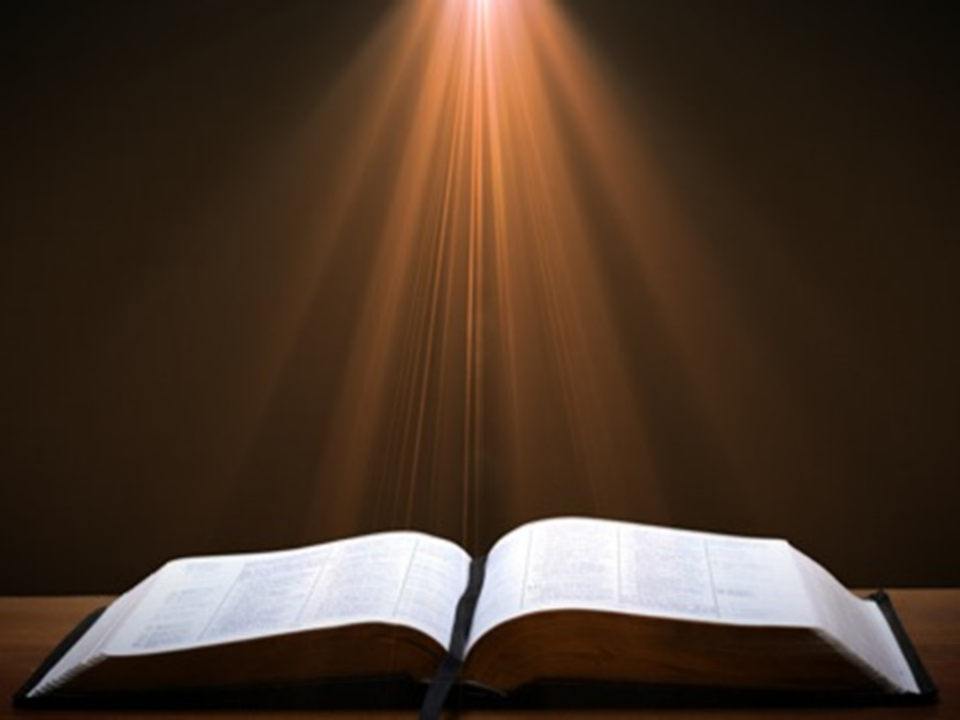 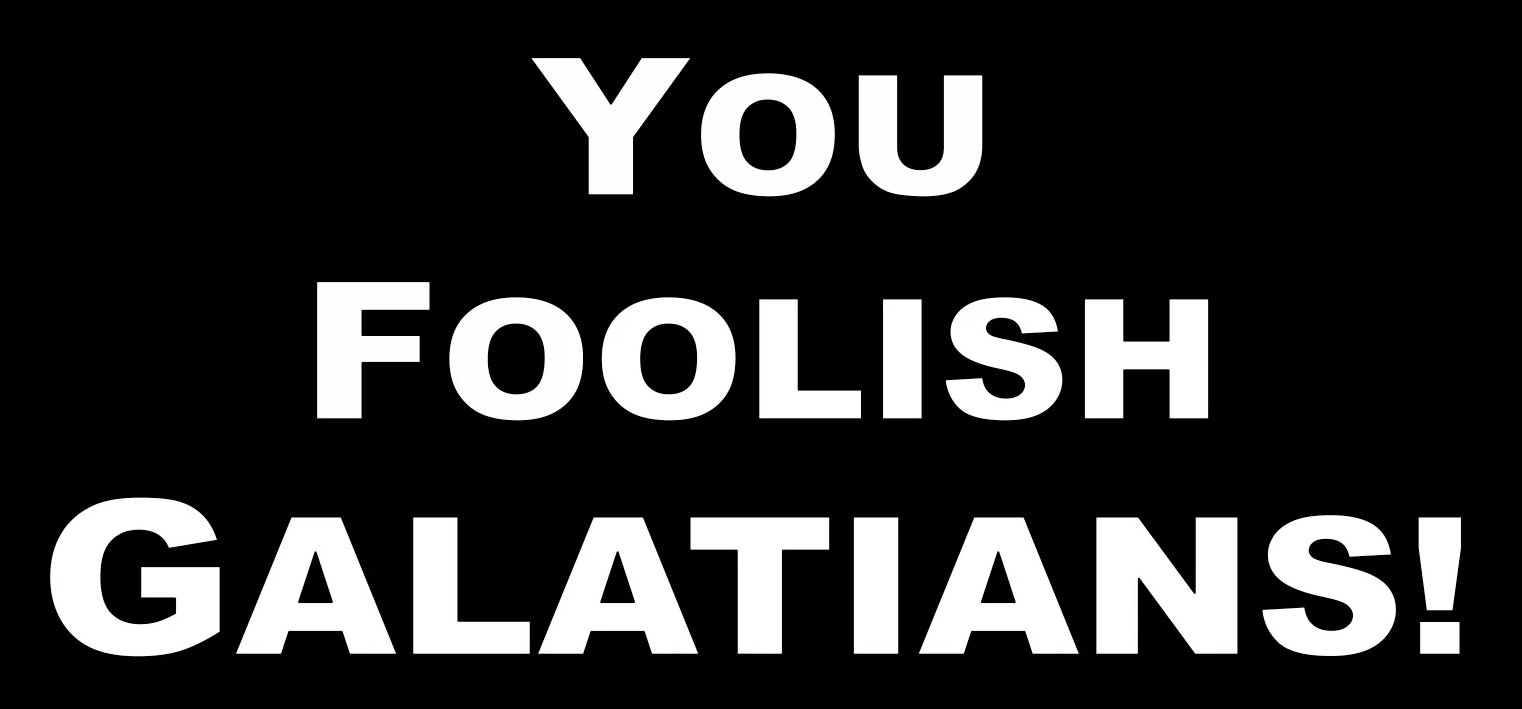 Conclusion
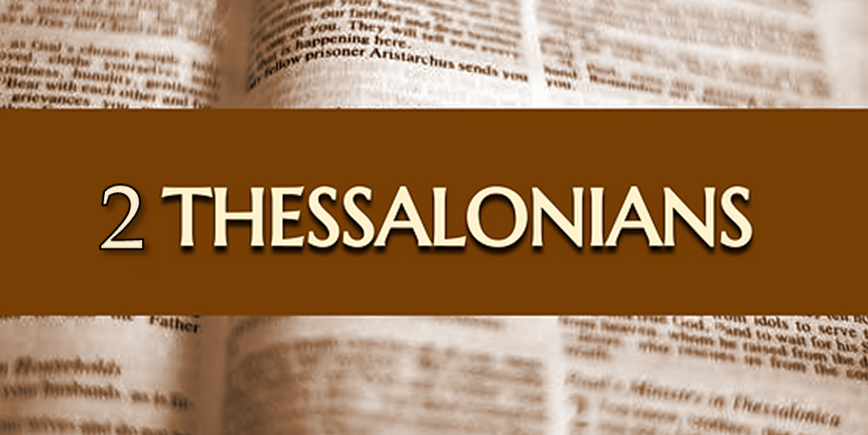 Commendation (1)
Reminder of grace (1:1-2)
Thanksgiving (1:3-4)
Kingdom (1:5)
Destiny of their persecutors (1:6-10)
Prayer for continued progress (1:11-12)